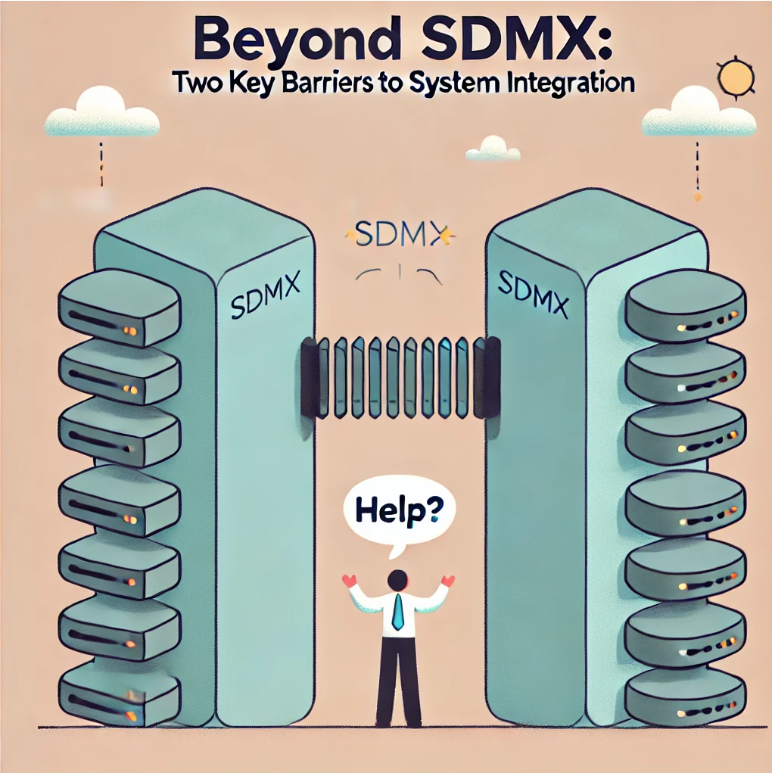 Pedro Carranza – Oct 2024
Image Credits: ChatGPT / OpenAI, 2024
.Stat Suite Target Architecture
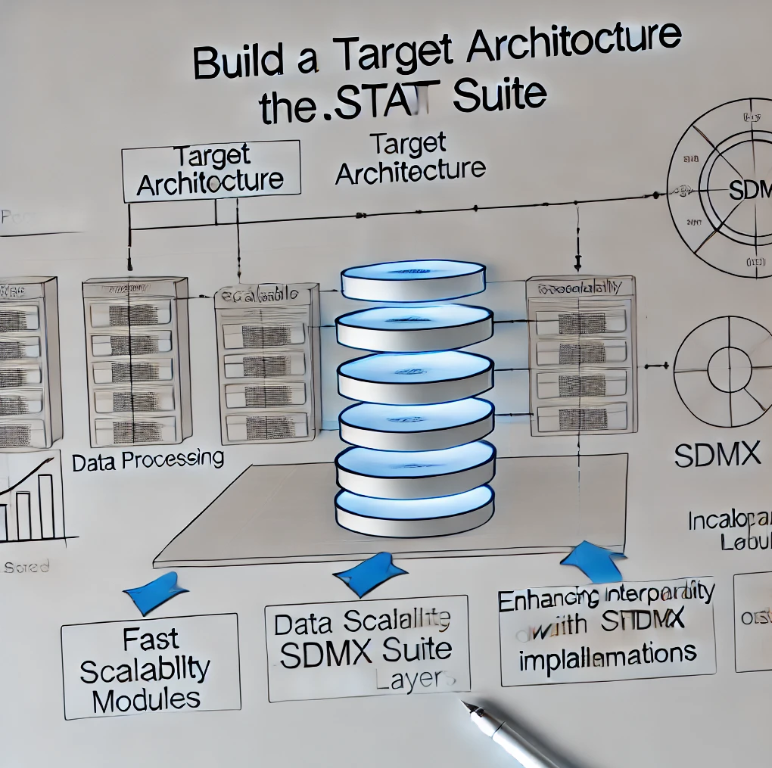 Performance
Scalability
Interoperability
Image Credits: ChatGPT / OpenAI, 2024
Enhance Interoperability
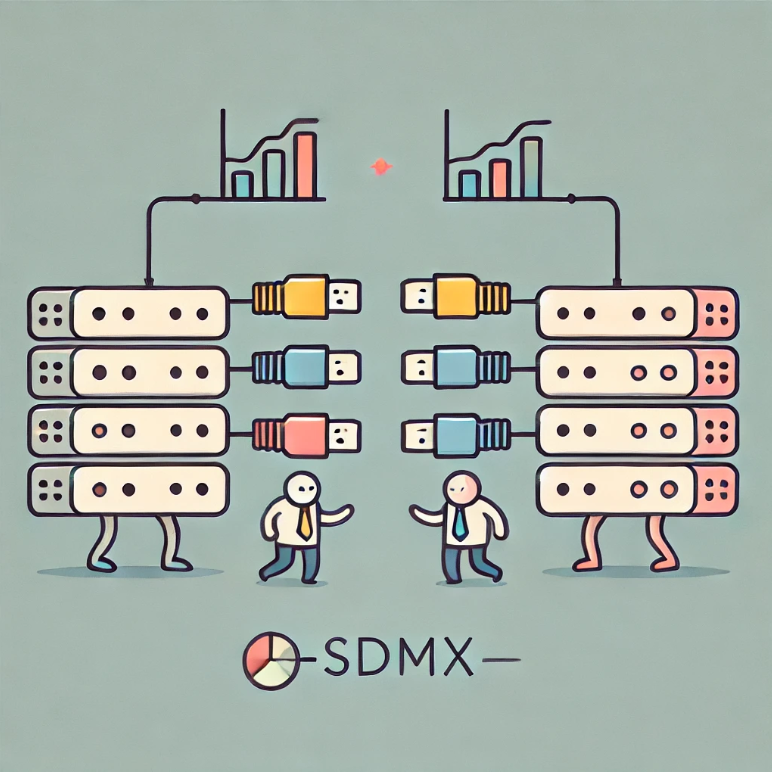 Improve the user experience in a multi-platform environment.

Improve reusability and cooperation with tool producers.
Image Credits: ChatGPT / OpenAI, 2024
Two key barriers to system integration:Authentication & Authorization
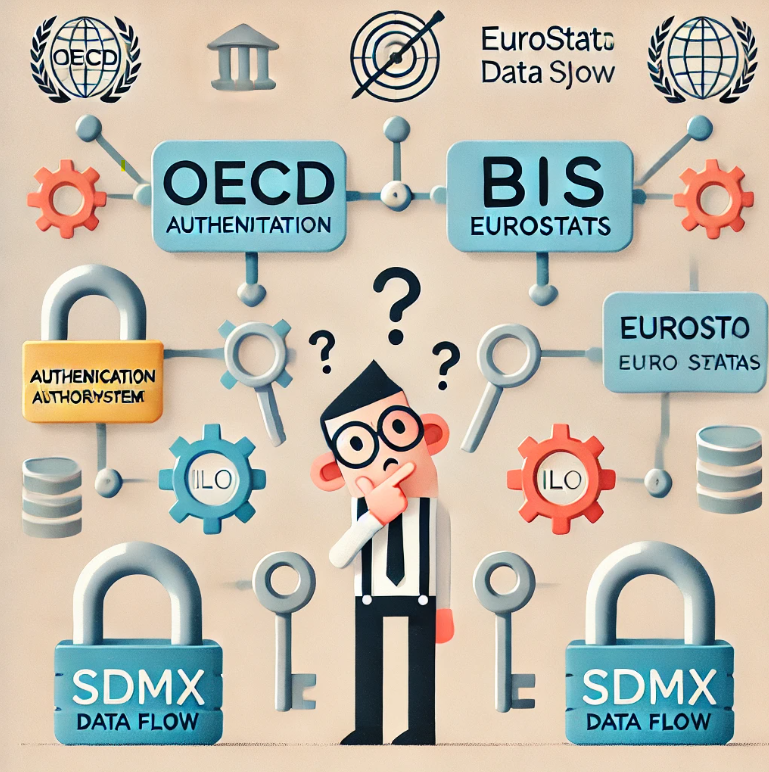 Image Credits: ChatGPT / OpenAI, 2024
Authentication
Different authentication protocols: 
Each organization use different authentication protocols, or custom solutions. 
OECD .Stat Suite  	OAuth & OpenID
Eurostat 	 	EU Login
BIS			?
Users are required to log in multiple times & inconsistent access management.
SDMX recommends “Basic authentication” 
But is it secure enough for your internal security policies?
Authorization
Different authorization models:
Complexity to enforce consistent permissions across platforms. 
May result in security gaps and unauthorized access.
Current landscape:
Eurostat	   Custom
OECD .Stat Suite 	   Custom based on Eurostat
BIS		   ?
Image Credits: ChatGPT / OpenAI, 2024
What can we do?
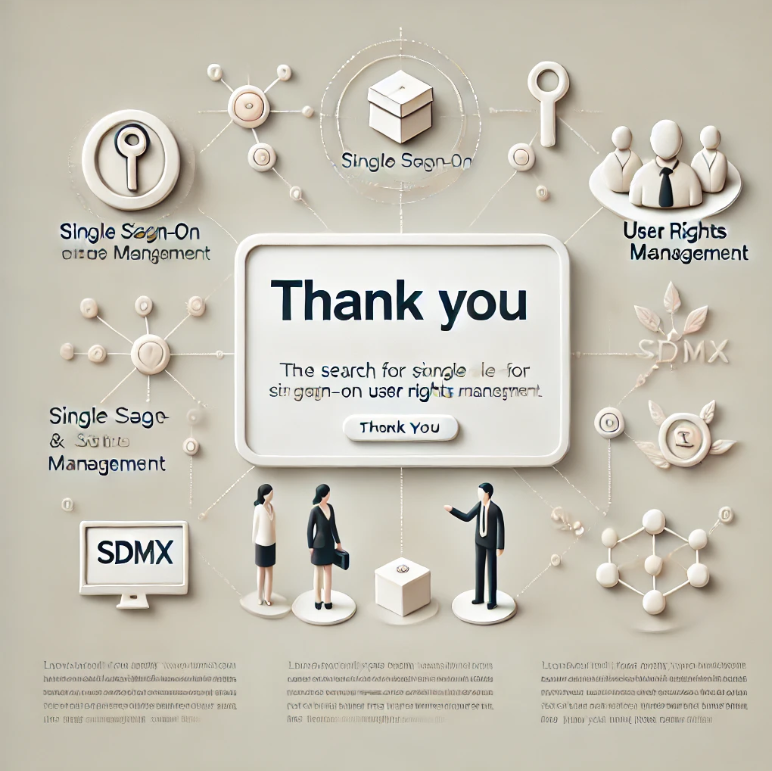 Image Credits: ChatGPT / OpenAI, 2024